TIẾNG VIỆT 2
Tuần 14
Tập 1
Tập viết: Chữ hoa M
KHỞI ĐỘNG
Bài viết trước ta đã viết chữ hoa gì?
Hãy chọn ý đúng:
A. L
B. N
A
C. B
D. M
Chữ hoa L được tạo bởi mấy nét?
Hãy chọn ý đúng:
B. 1 nét
A. 4 nét
B
D. 2 nét
C. 3 nét
Chữ hoa L cỡ vừa cao mấy ô li?
B. 3 ô li
A. 2 ô li
D. 4 ô li
C. 5 ô li
C
QUAN SÁT CHỮ MẪU
Hoạt động 1: Hướng dẫn viết chữ hoa M
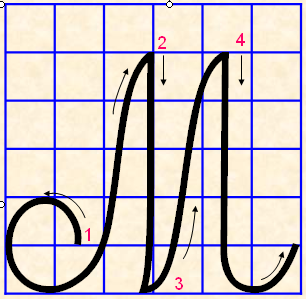 Chữ hoa M có nét giống với 
chữ cái viết hoa nào mà em đã học?
Hoạt động 1: Hướng dẫn viết chữ hoa M
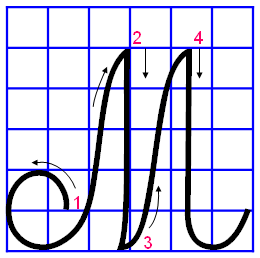 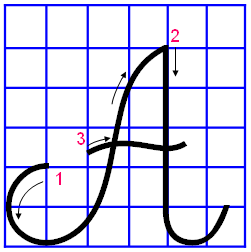 Nét 4 của chữ hoa M giống nét 2 của chữ hoa A
Nét 1 của chữ hoa M gần giống nét 1 của chữ hoa A.
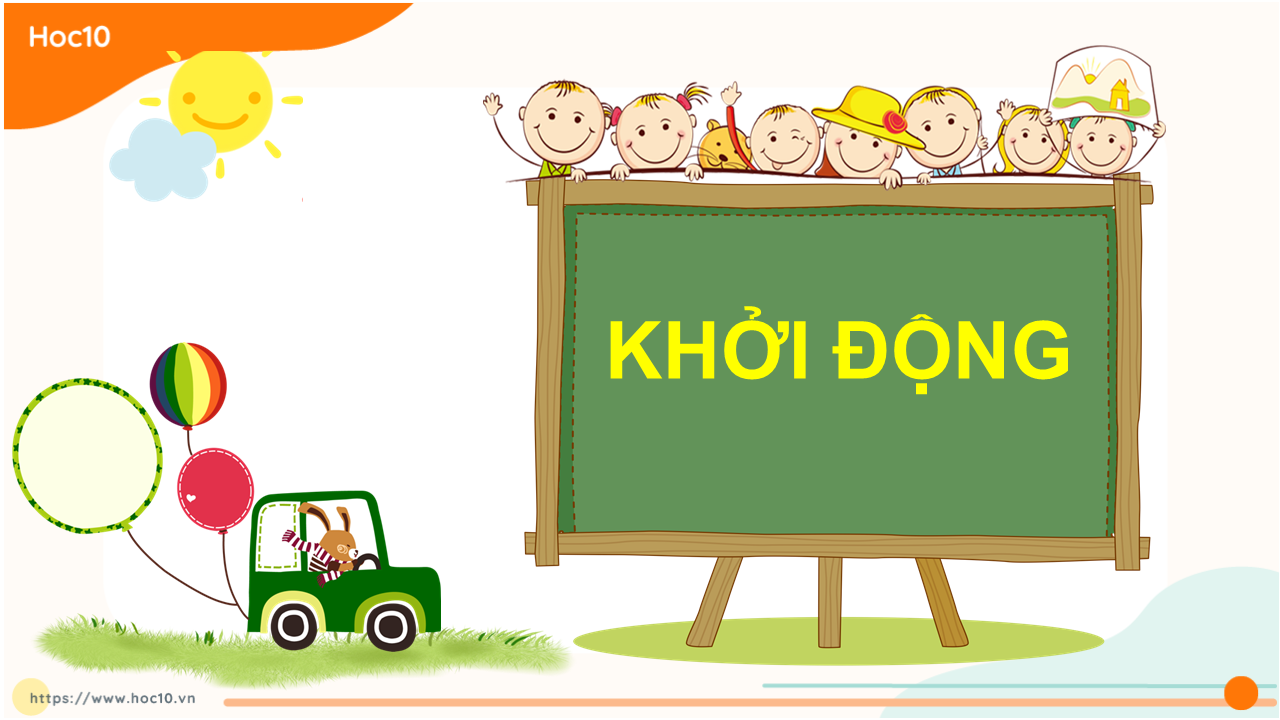 VIẾT BẢNG CON
Hoạt động 2: Hướng dẫn viết câu ứng dụng
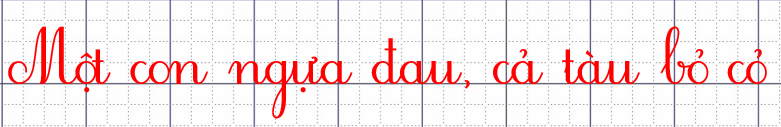 Câu ứng dụng có mấy chữ?
Chữ và chữ cách nhau mấy con chữ o?
Câu thành ngữ này khuyên chúng ta điều gì?
Hoạt động 2: Hướng dẫn viết câu ứng dụng
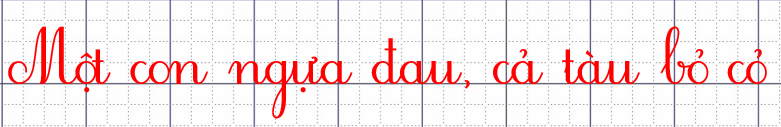 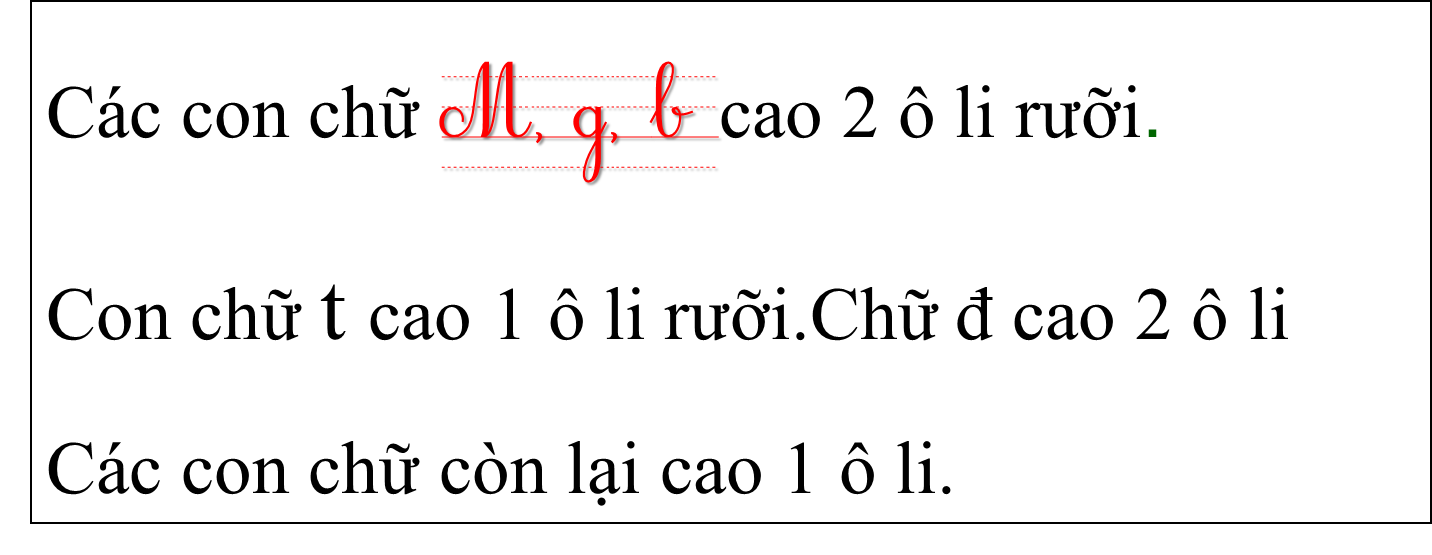 VIẾT BÀI
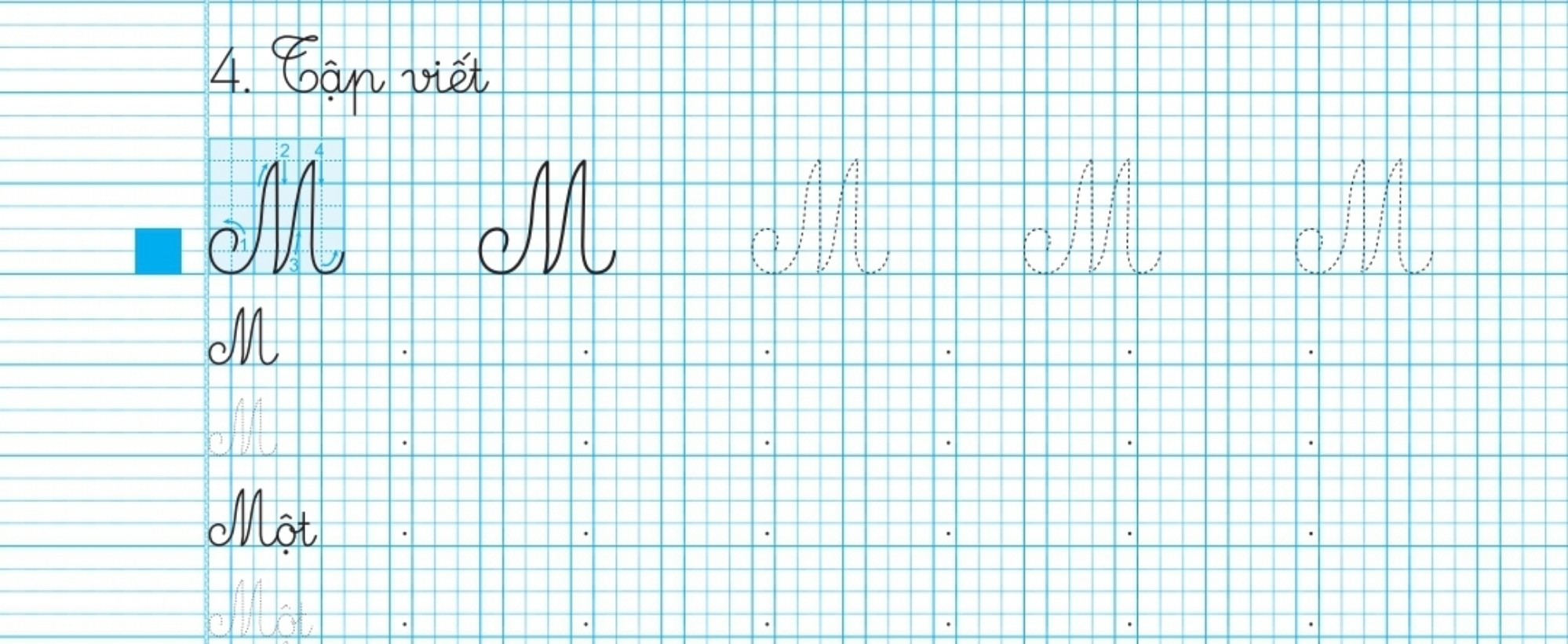 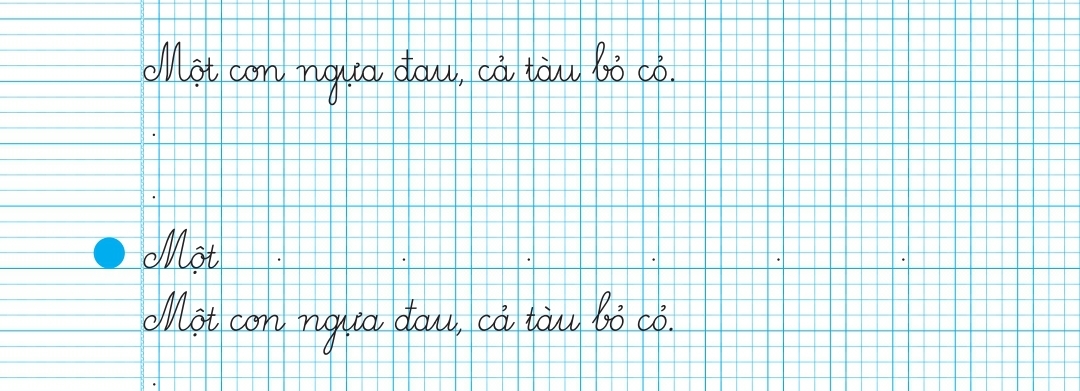